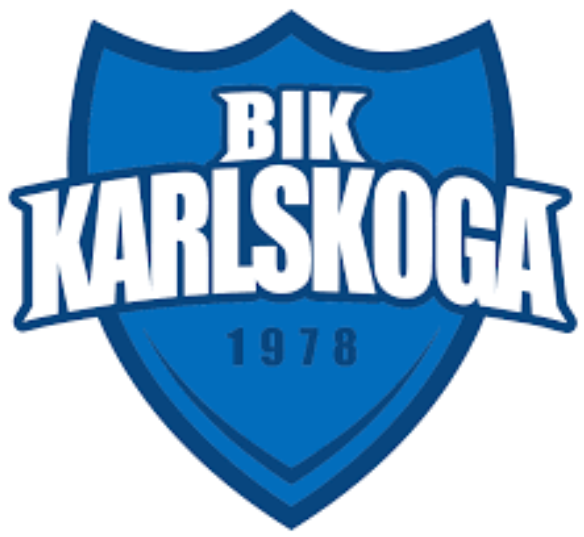 Föräldramöte BIK team -08
2020-09-04
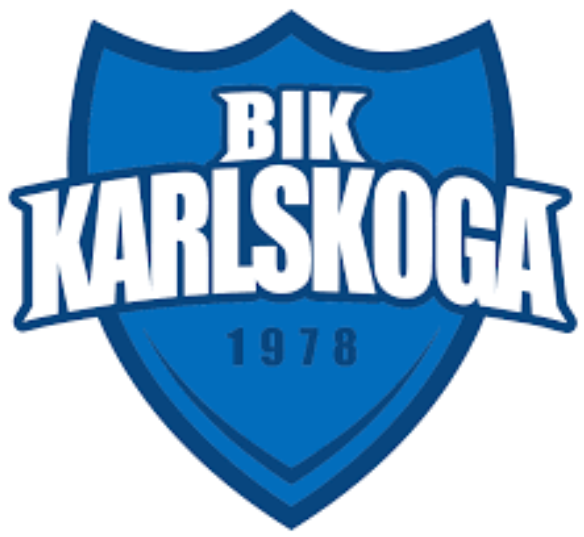 Agenda
Laget
Ledarstaben
Träningar 
Fysträning
Seriespel
Cuper under säsongen
Föräldraarbete runt laget
Försäljning
Övrig info
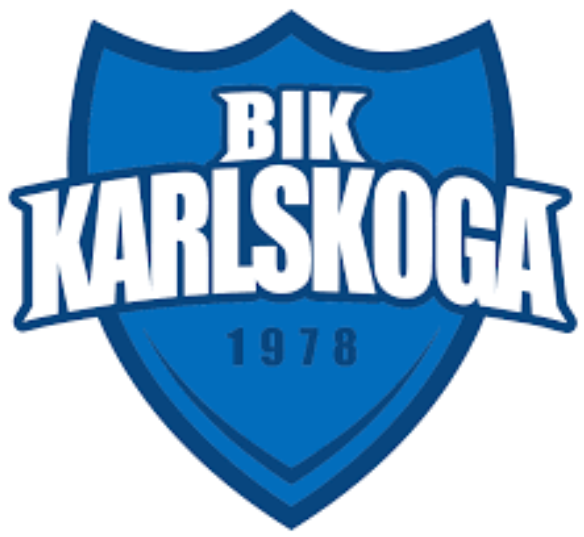 Laget 20/21
I stort sett samma spelare samma spelare som förra säsongen.
Algot har tyvärr valt att sluta med ishockeyn.
Lovisa kommer att träna och spela med oss under säsongen.
Så totalt är vi 17 killar, 5 tjejer samt 2 målvakter.
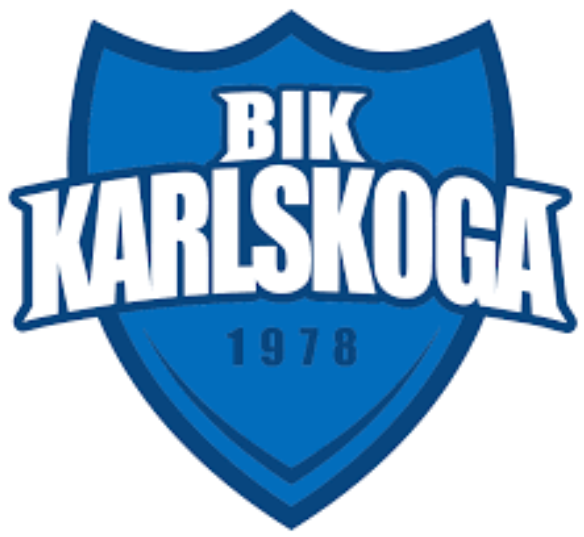 Ledarstaben
Patrik E		Huvutränare
Peter E		Ass. Tränare
Albin G		Ass. Tränare
Magnus R	Lagledare
Per B		Material
Tommy B	Material
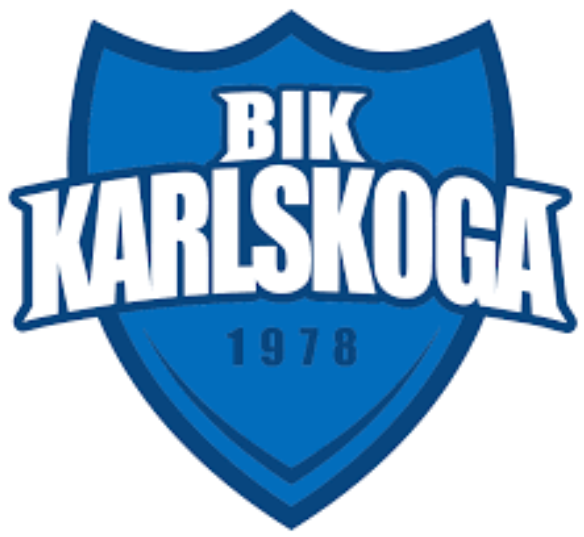 TRÄNINGAR
Målet är att vi tränar 3ggr / vecka.
Då barnen är ett år äldre så kommer självklart tempot att bli högre och även tuffare övningar.
Mycket focus ligger just nu på skridskoteknik, matchlika situationer & uppspel.
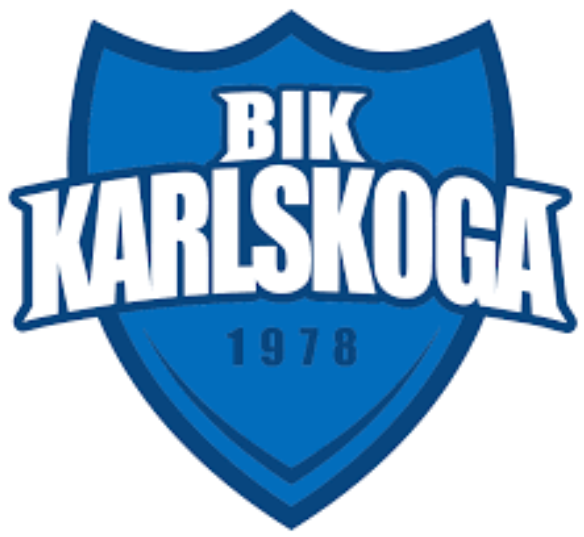 Fysträning
Vi kommer att fortsätta att träna fysträning i samband med ispassen.
Vi försöker att anpassa dessa efter vad vi tränar under ispassen.
De kan innehålla allt från kondition, styrka rörlighet eller rent av bara en längre stretchning.
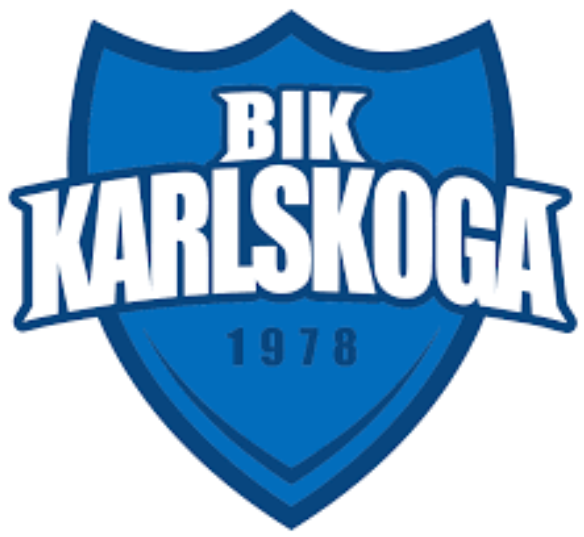 Seriespel
Vi har anmält laget till följande serier.
Värmland u13 div 1
Närke/Västmanland u14

Viktigt att tänka på är att u13 är vår huvudsakliga serie under året.
U14 kommer att spelas tillsammans med spelare från andra lag i BIK ungdom.
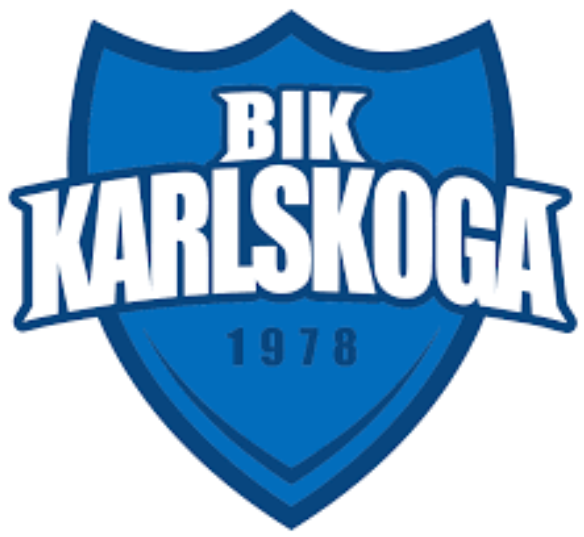 Cuper under säsongen
11-13/9		Quality hotel cup
18-20/9		Nordic Youth Trophy
26/9		HC dalen cup
19-20/12		Gurkapucken
20-21/3		Hammaröcupen
1-4/4		Lions cup
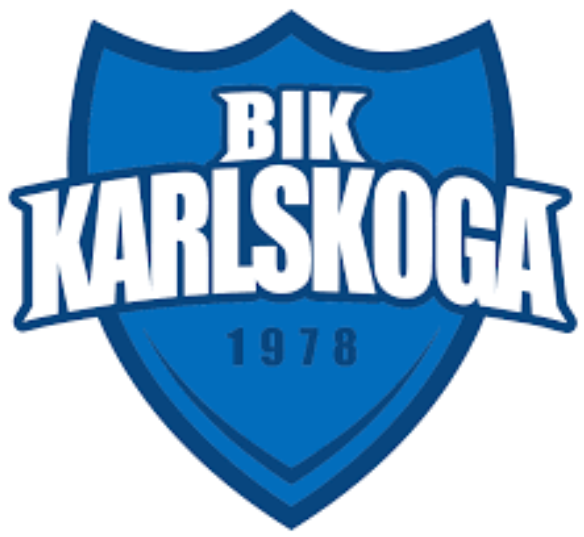 Föräldraarbete 
Vi kommer under våra hemmamatcher behöva följande resurser.

Speaker			1 person
Matchklocka		1 person
Musik			1 person
Utvisning		2 personer
Rapportering OVR 	2 personer
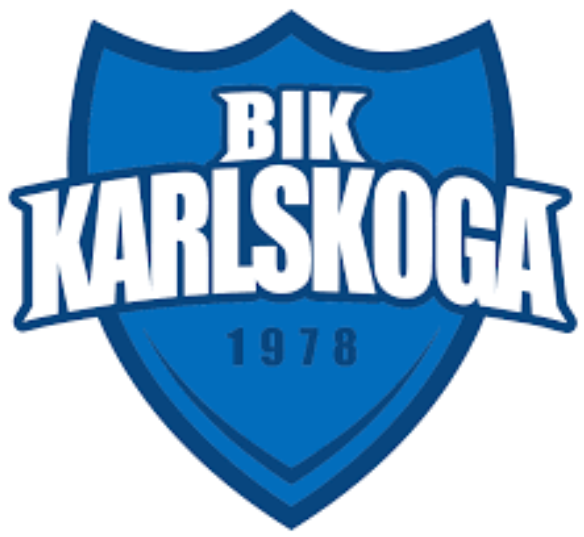 Försäljning 
Under denna säsong så kommer vi att minimera antalet försäljningsaktiviteter.
Idrottsrabatten har vi redan sålt
Bingolotter kommer vi att sälja vid jul
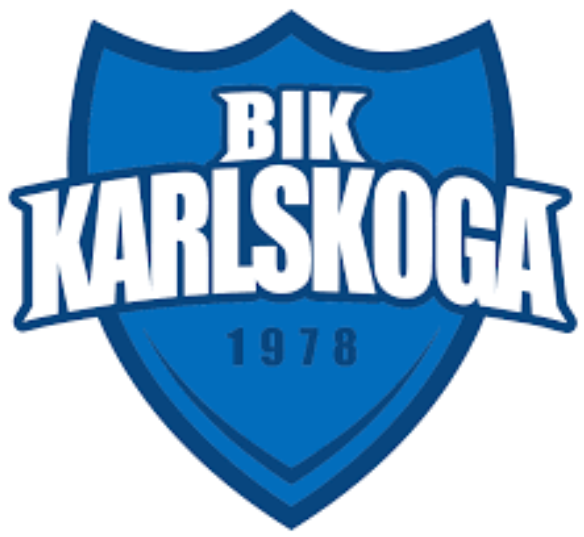 Övrig info 
Diskutioner har pågått under en längre tid hur man ska lösa problemen som finns i vissa lagdelar med få spelare.
Inget är i dagsläget klart men vi kommer att informera så snart beslut är tagna.
Samträning med spelare från -07